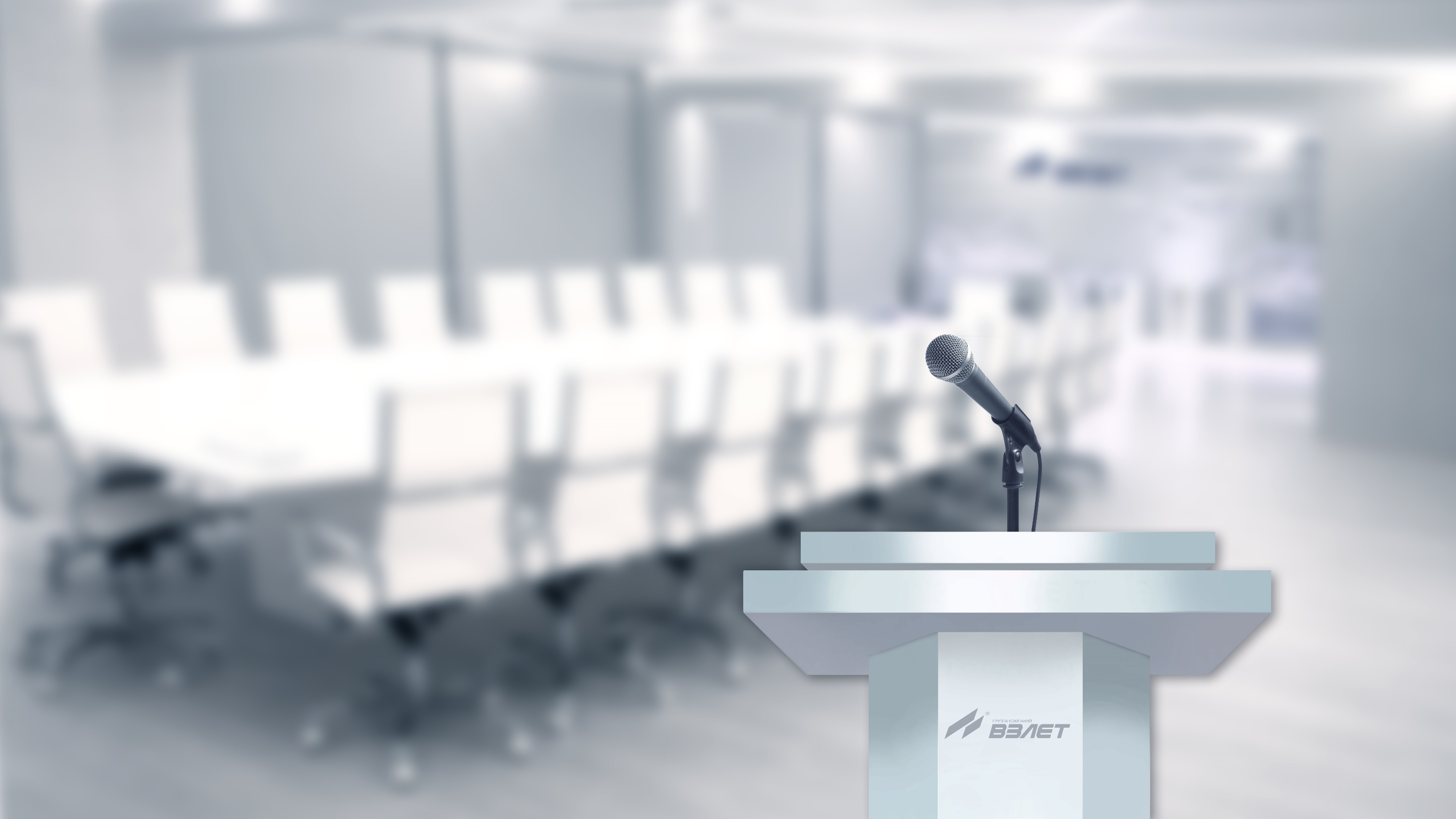 ЦИФРОВИЗАЦИЯ УЧЕТА В ЖКХ
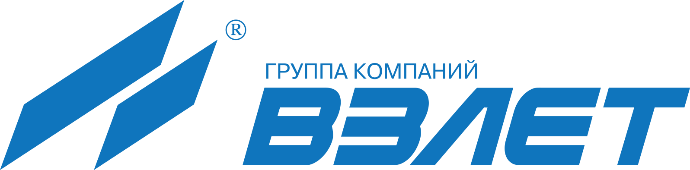 ИСКУССТВО ИЗМЕРЕНИЙ
www.vzljot.ru
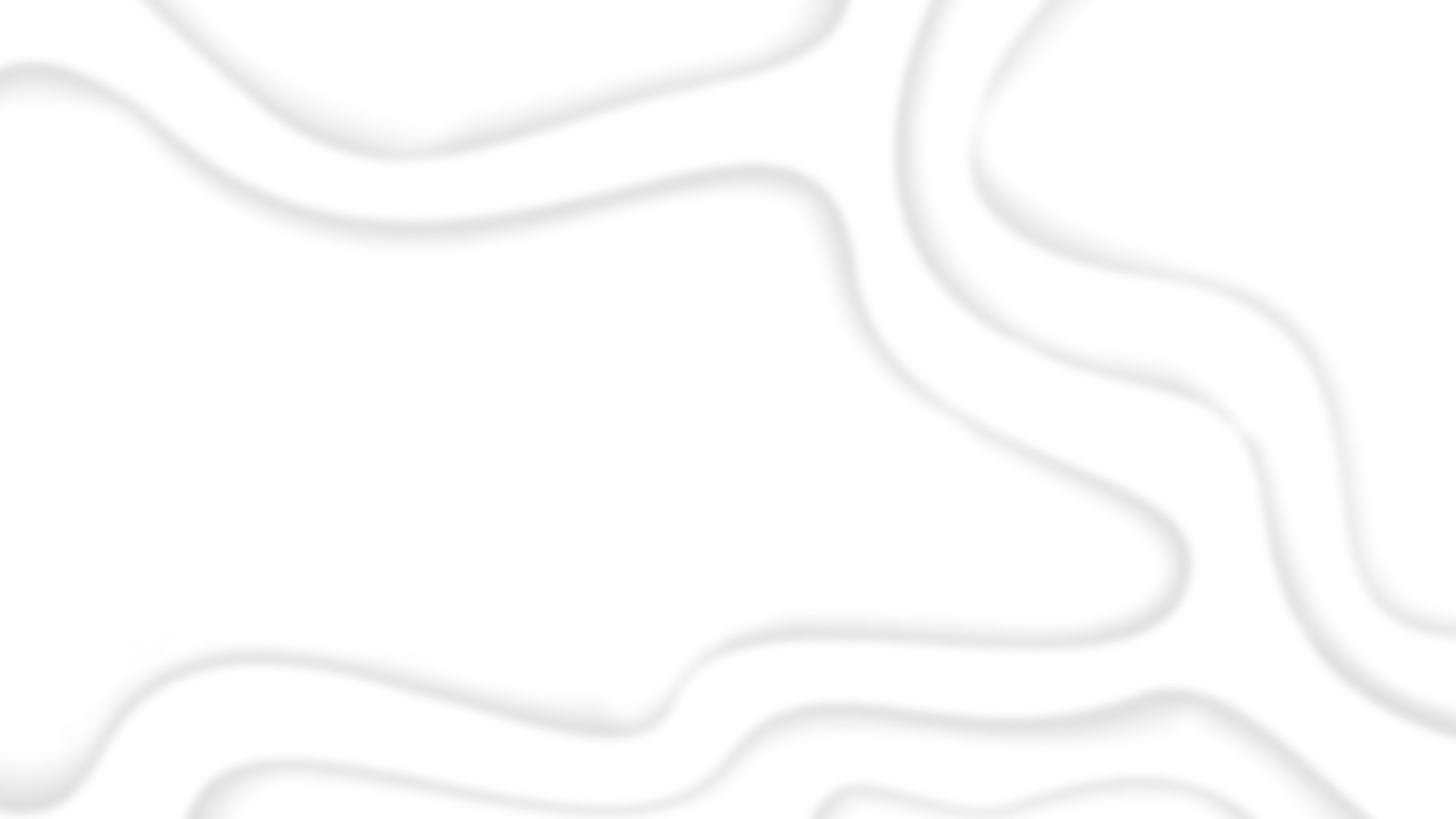 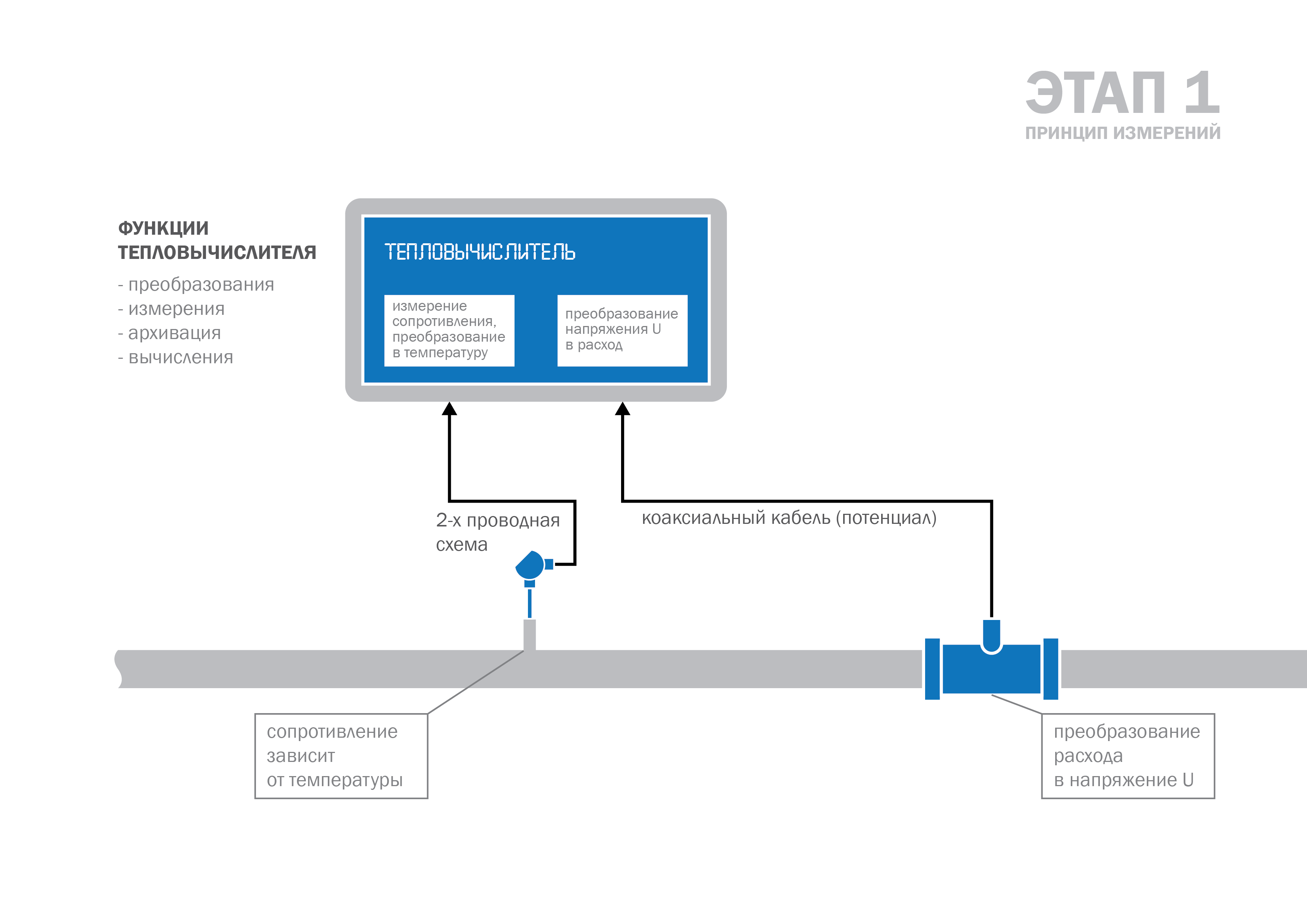 РАЗВИТИЕ УЧЕТА: 1995-2000
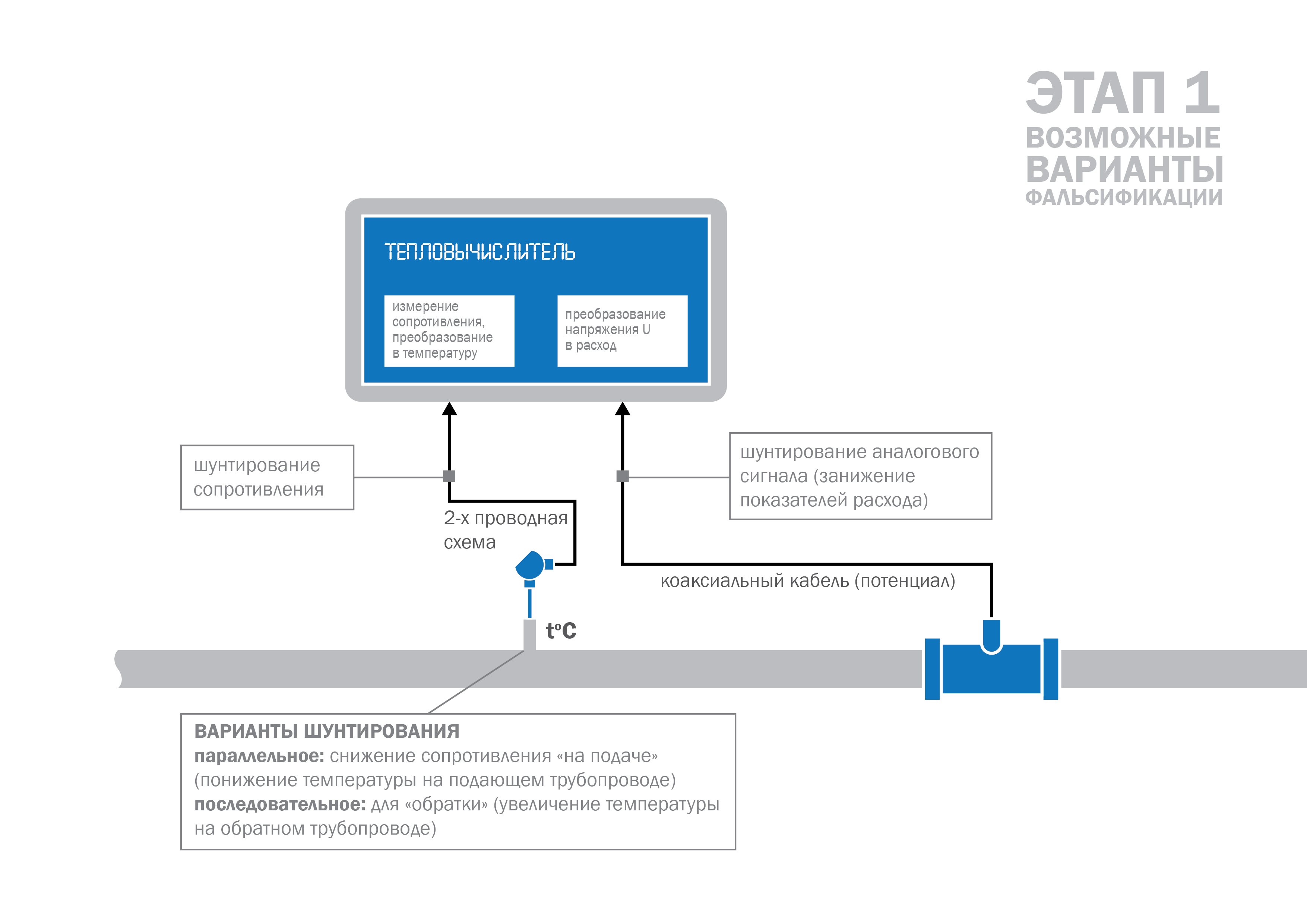 РАЗВИТИЕ УЧЕТА: 1995-2000
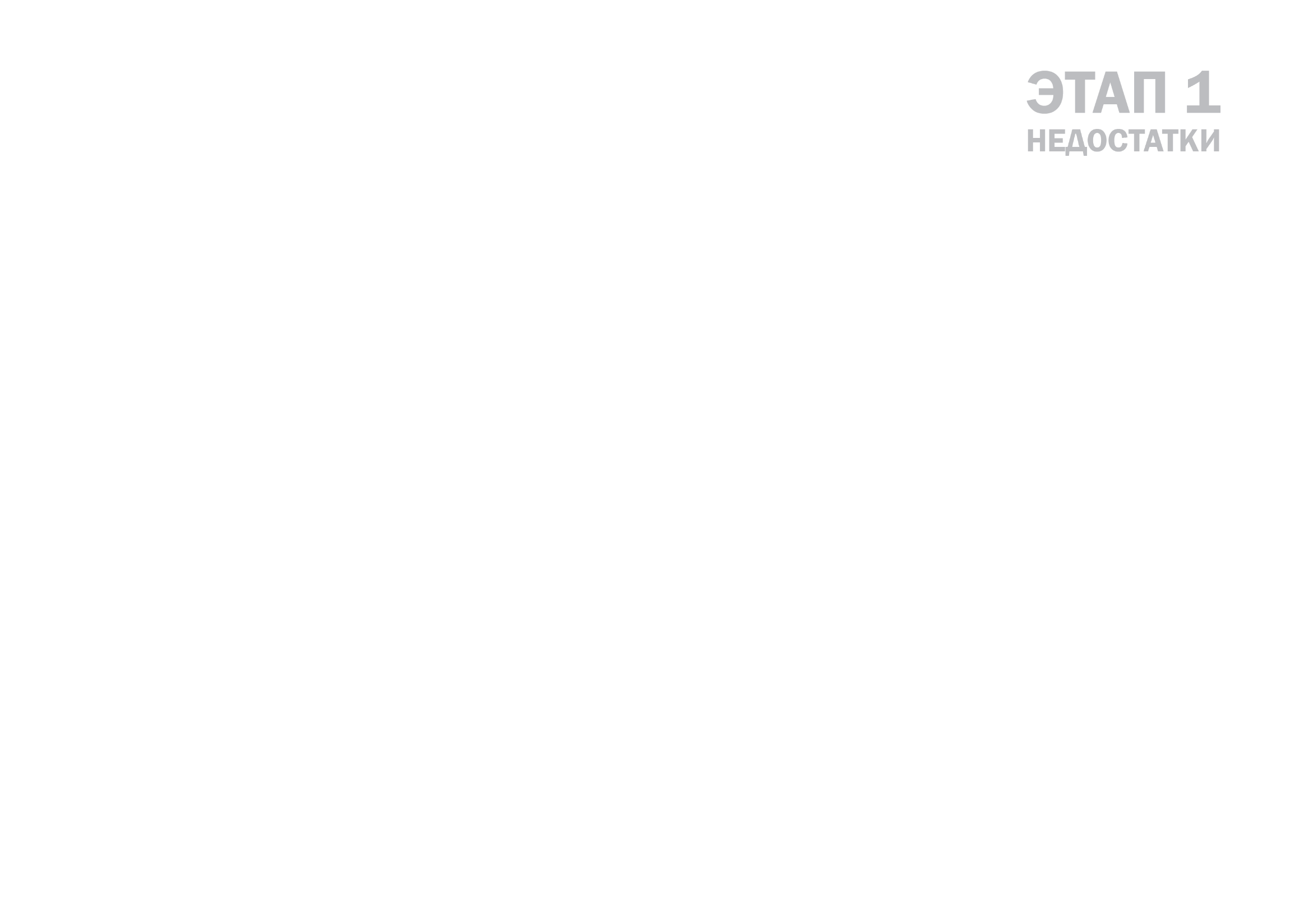 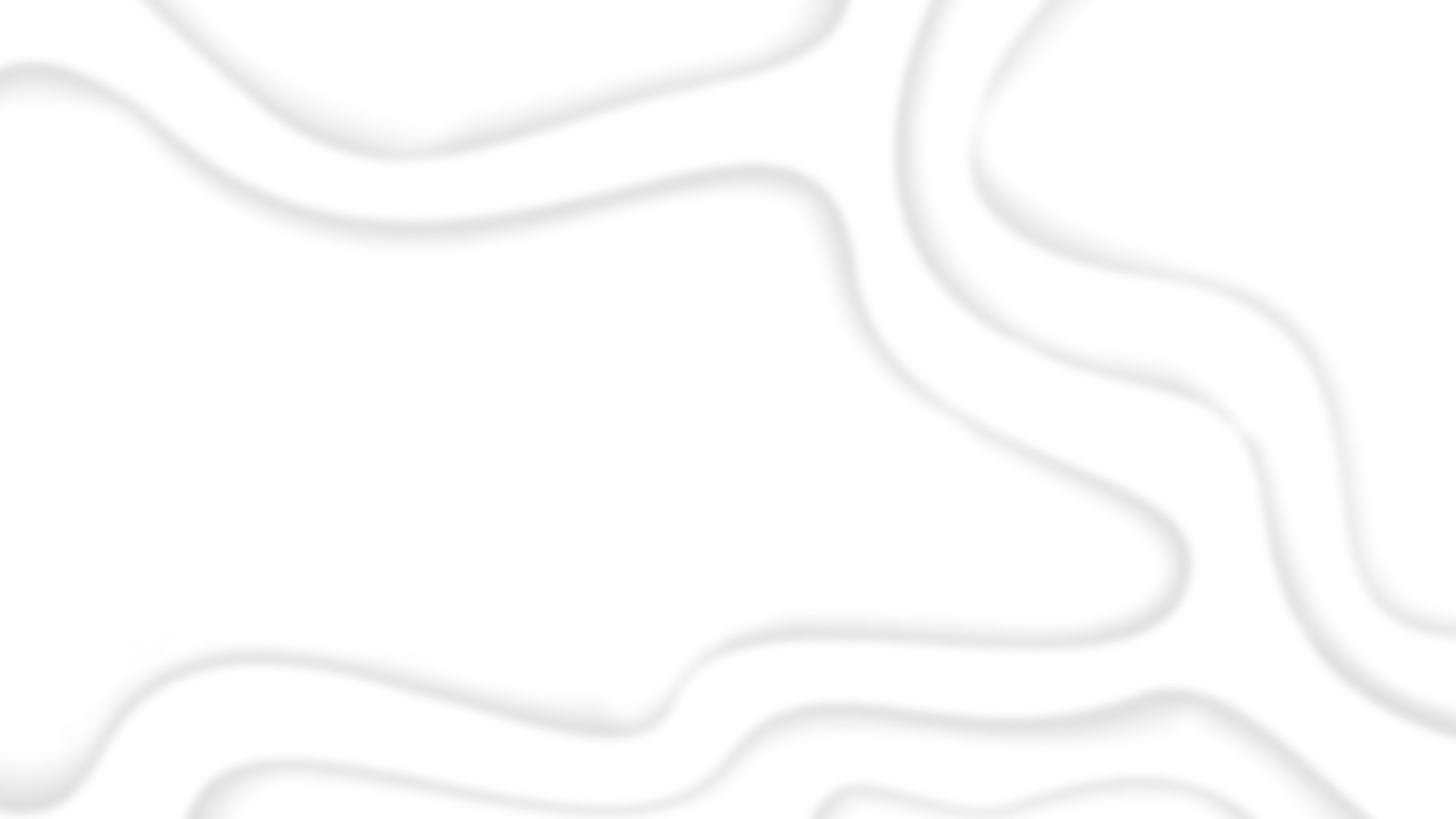 РАЗВИТИЕ УЧЕТА: 1995-2000
-- ВЛИЯНИЕ НАВОДОК, ПОМЕХ, ИСКАЖЕНИЕ АНАЛОГОВОГО СИГНАЛА

-- ЗАВИСИМОСТЬ СОПРОТИВЛЕНИЯ ОТ СОПРОТИВЛЕНИЯ ПРОВОДОВ,   КАЧЕСТВА ПАЙКИ

-- ПОГРЕШНОСТЬ АНАЛОГО-ЦИФРОВОГО ПРЕОБРАЗОВАНИЯ

-- ПОВЕРКА С ДЕМОНТАЖЕМ И ТОЛЬКО В КОМПЛЕКТЕ



ТОЧНОСТЬ «0»
ДОСТОВЕРНОСТЬ «0»
ВЫВОДЫ
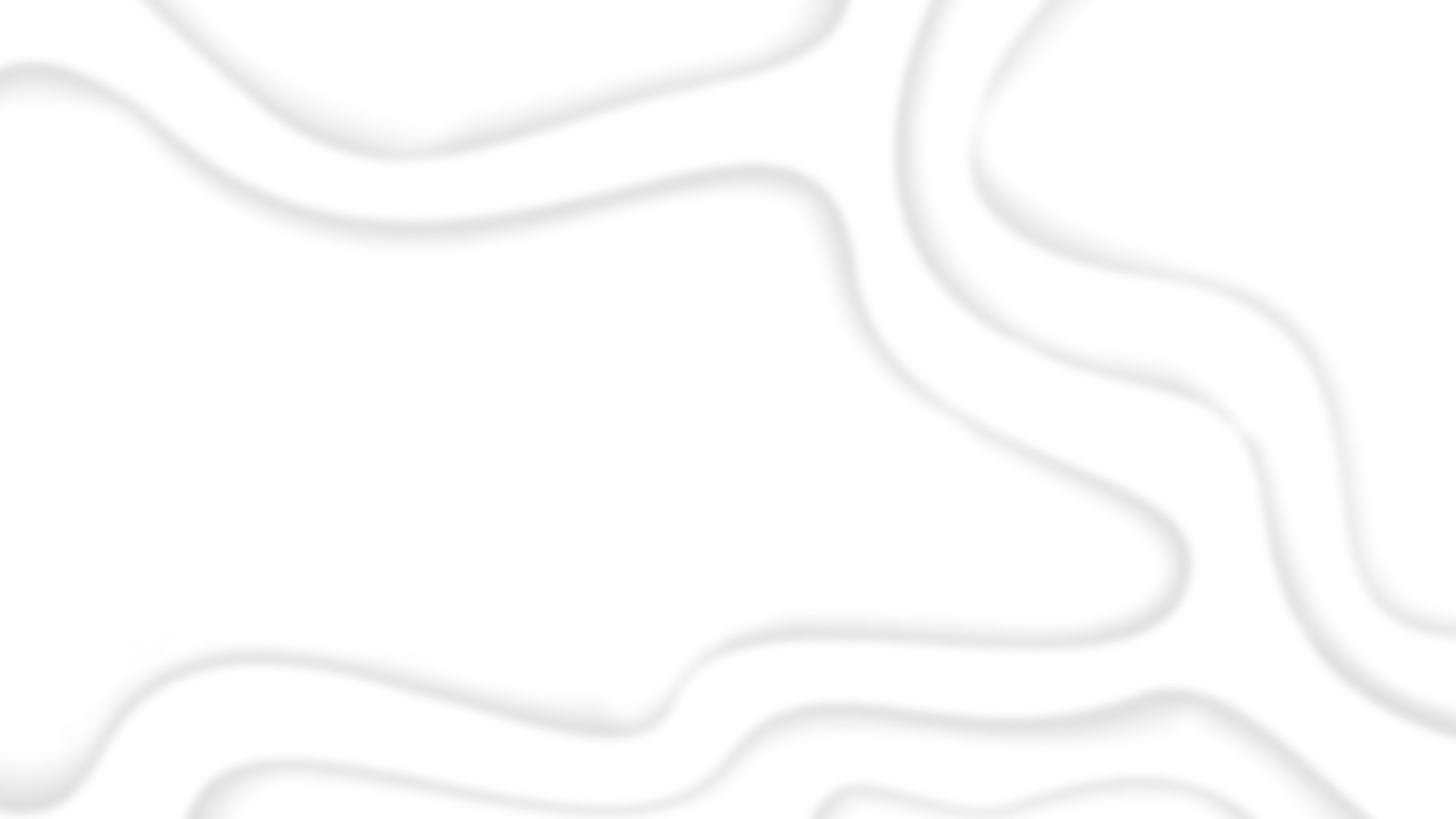 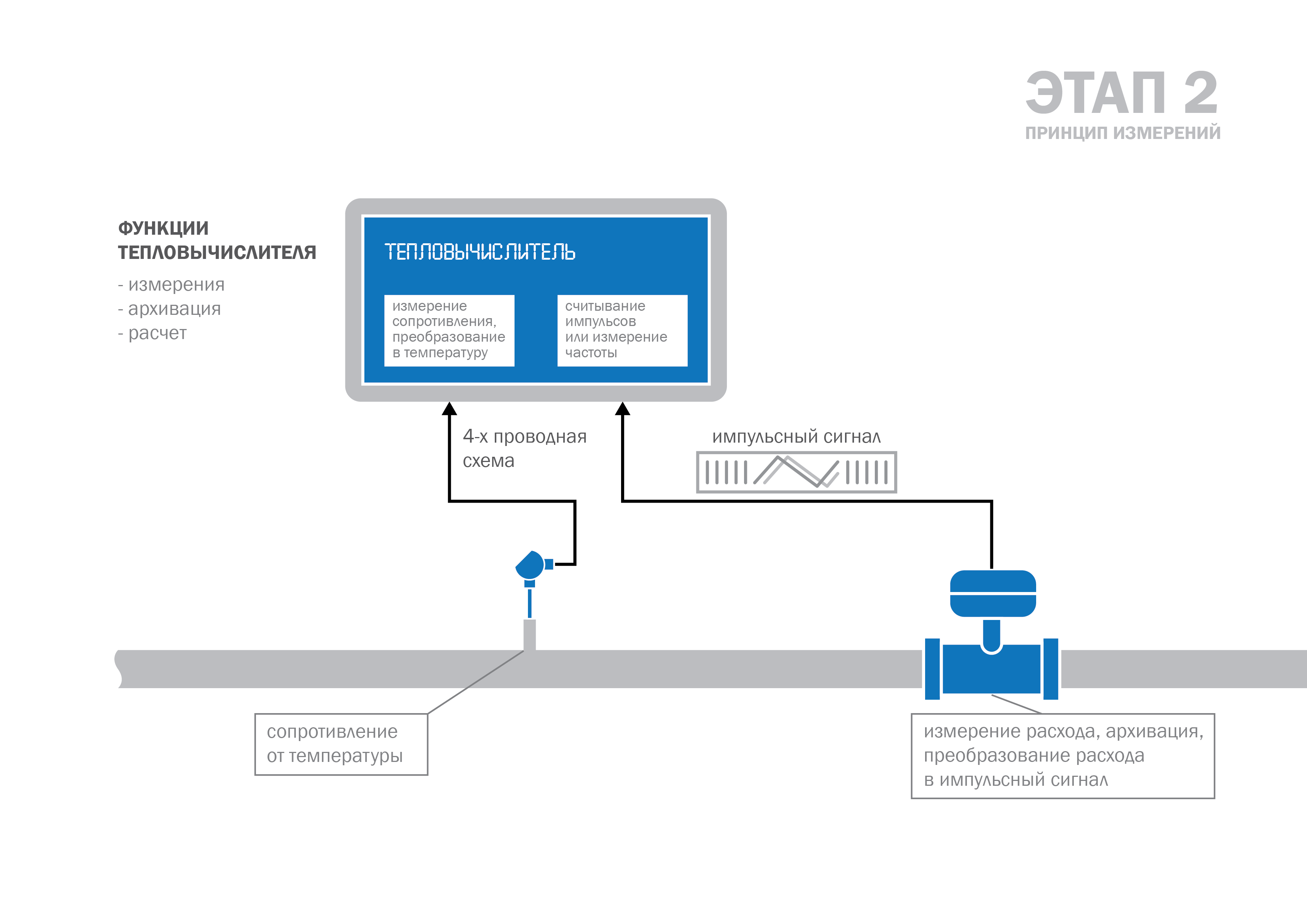 РАЗВИТИЕ УЧЕТА: 2000-2018
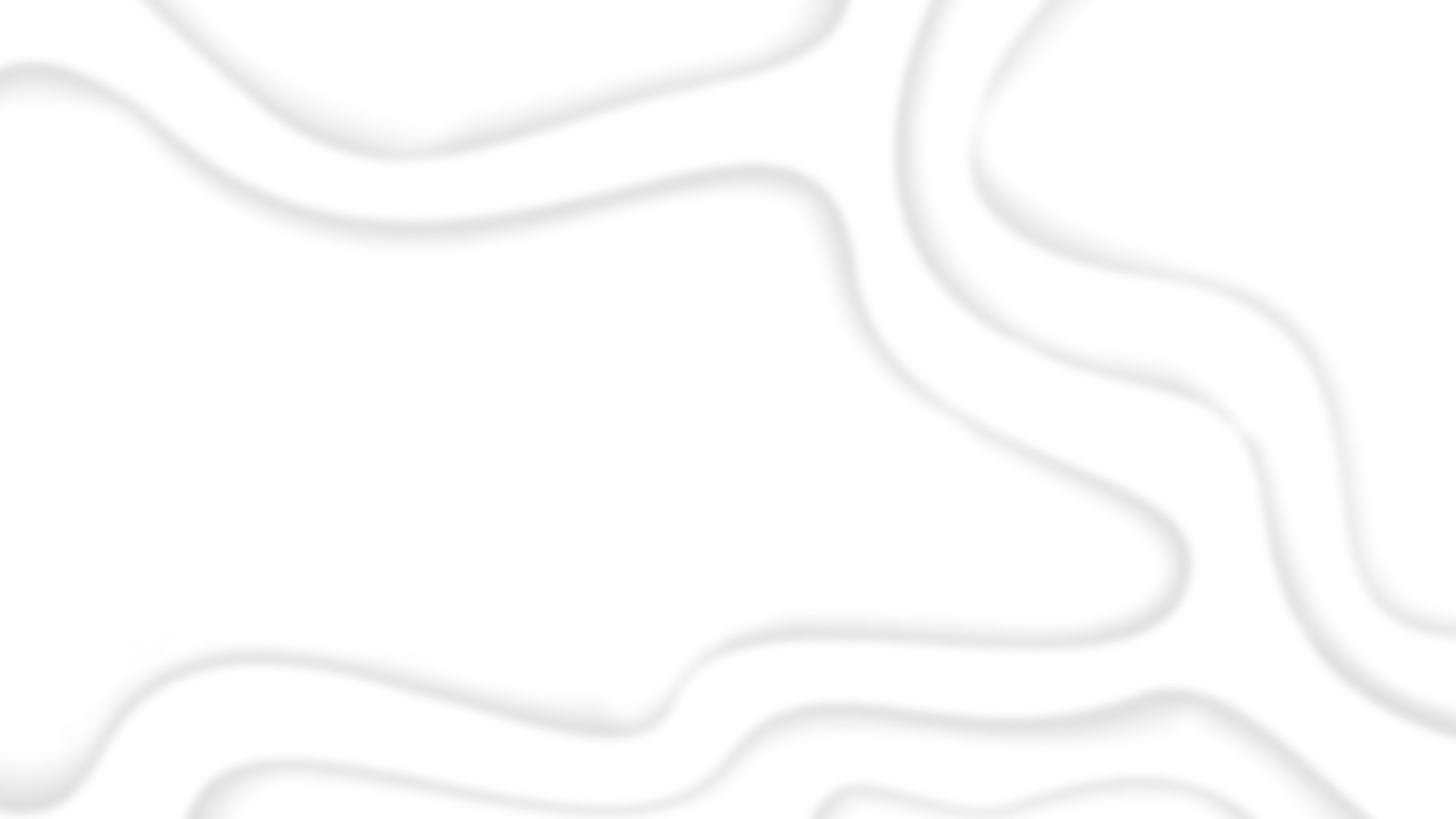 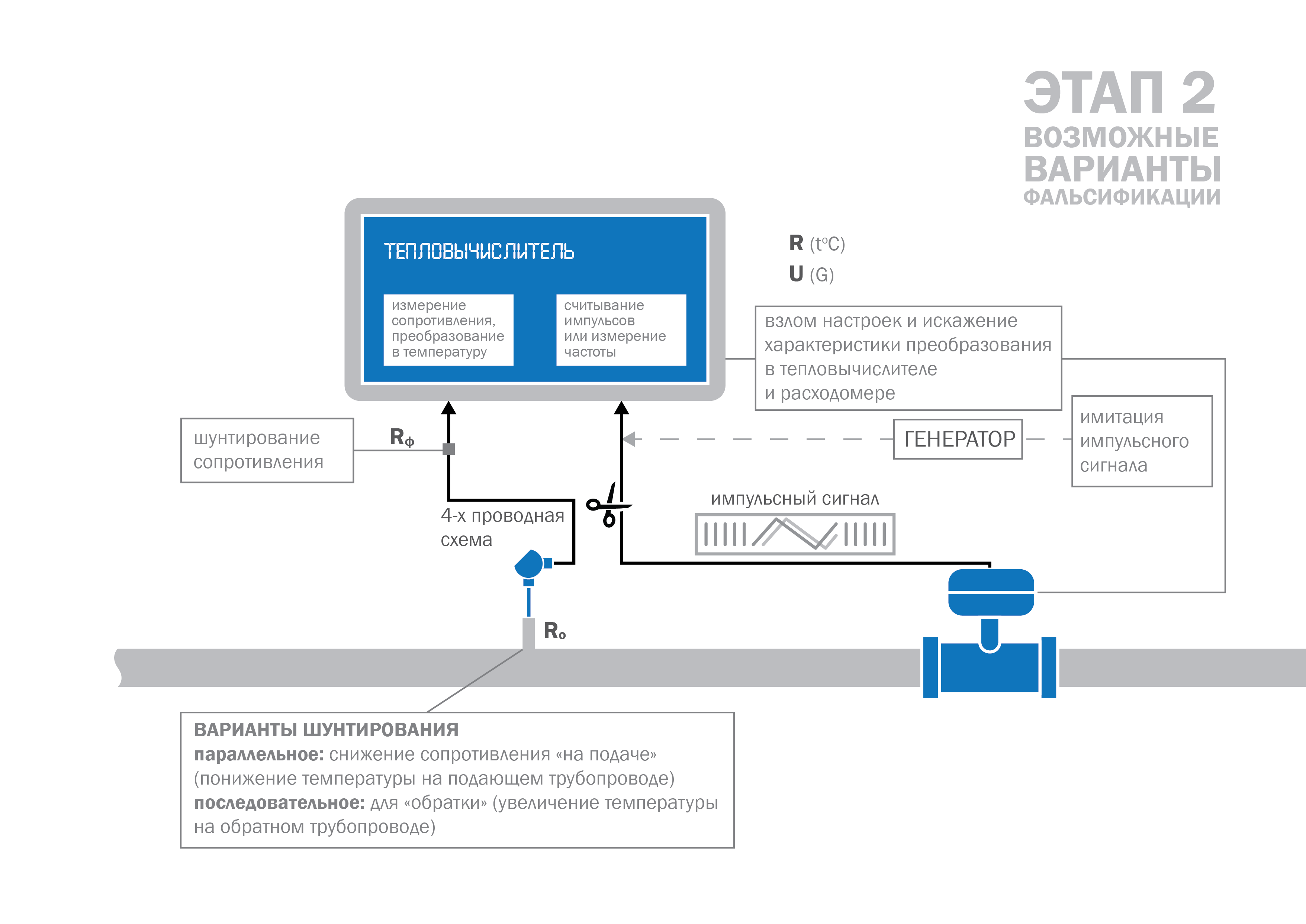 РАЗВИТИЕ УЧЕТА: 2000-2018
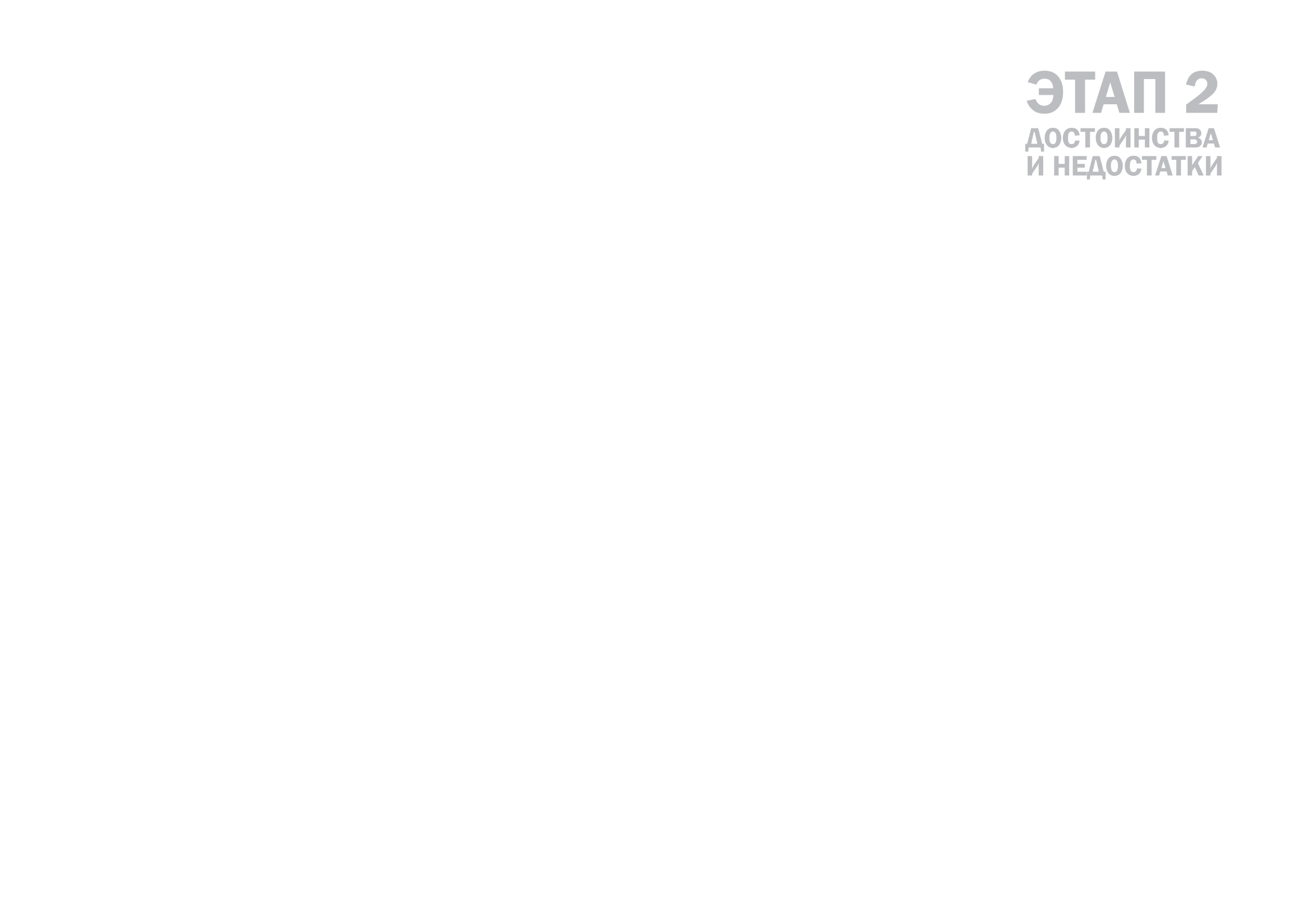 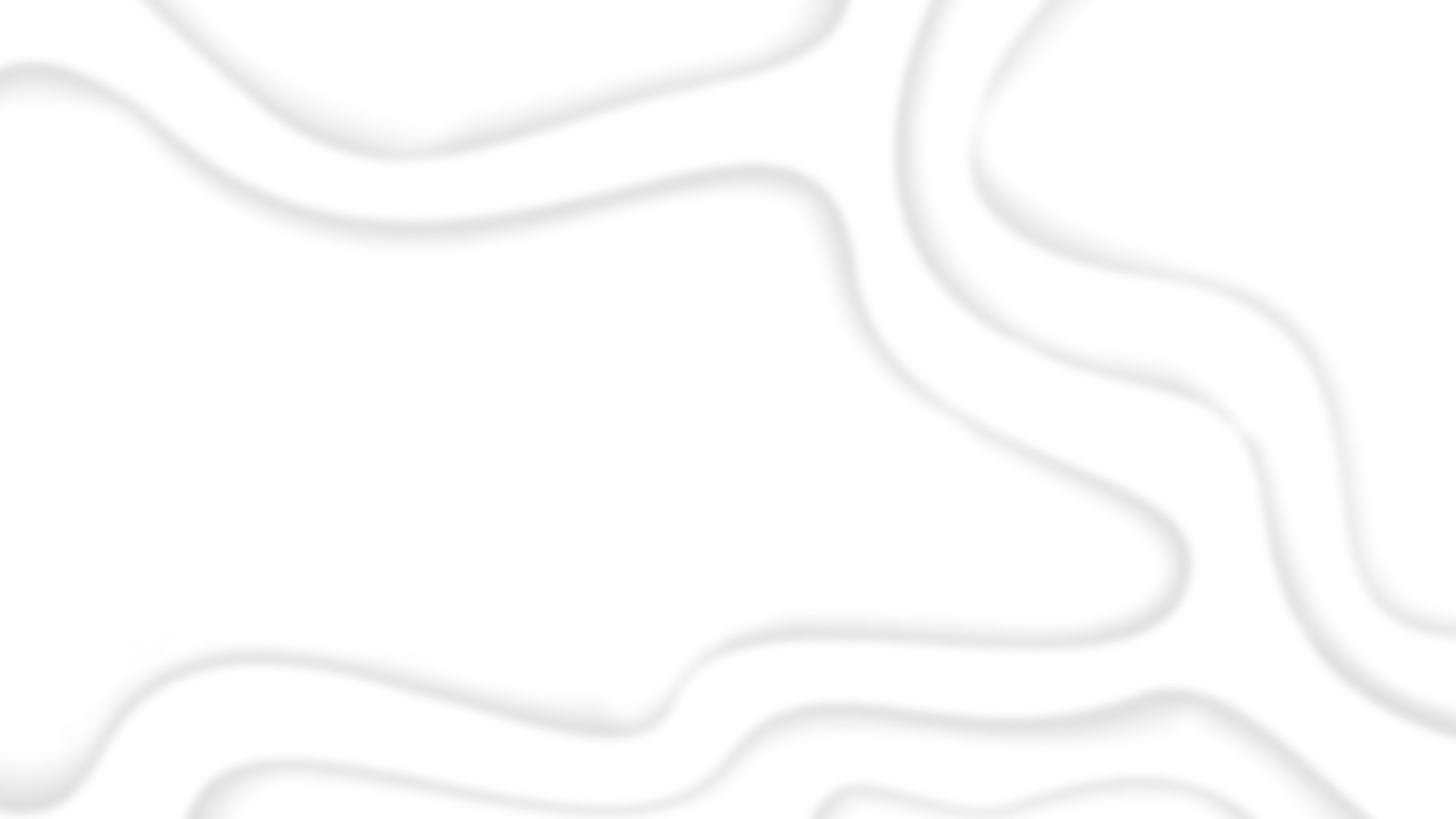 РАЗВИТИЕ УЧЕТА: 2000-2018
+ ОТСУТСТВИЕ ЗАВИСИМОСТИ СОПРОТИВЛЕНИЯ ОТ ПРОВОДОВ (ПРИ ИЗМЕРЕНИИ ТЕМПЕРАТУРЫ)

+ СЛАБОЕ ВЛИЯНИЕ ПОМЕХ И НАВОДОК (ПРИ ИЗМЕРЕНИИ РАСХОДА)

+ ПОЭЛЕМЕНТНАЯ ПОВЕРКА

-- АНАЛОГОВЫЙ СИГНАЛ С ИЗВЕСТНЫМИ ПАРАМЕТРАМИ



ТОЧНОСТЬ «+»
ДОСТОВЕРНОСТЬ ОСТАЛАСЬ НА ТОМ ЖЕ УРОВНЕ
ВЫВОДЫ
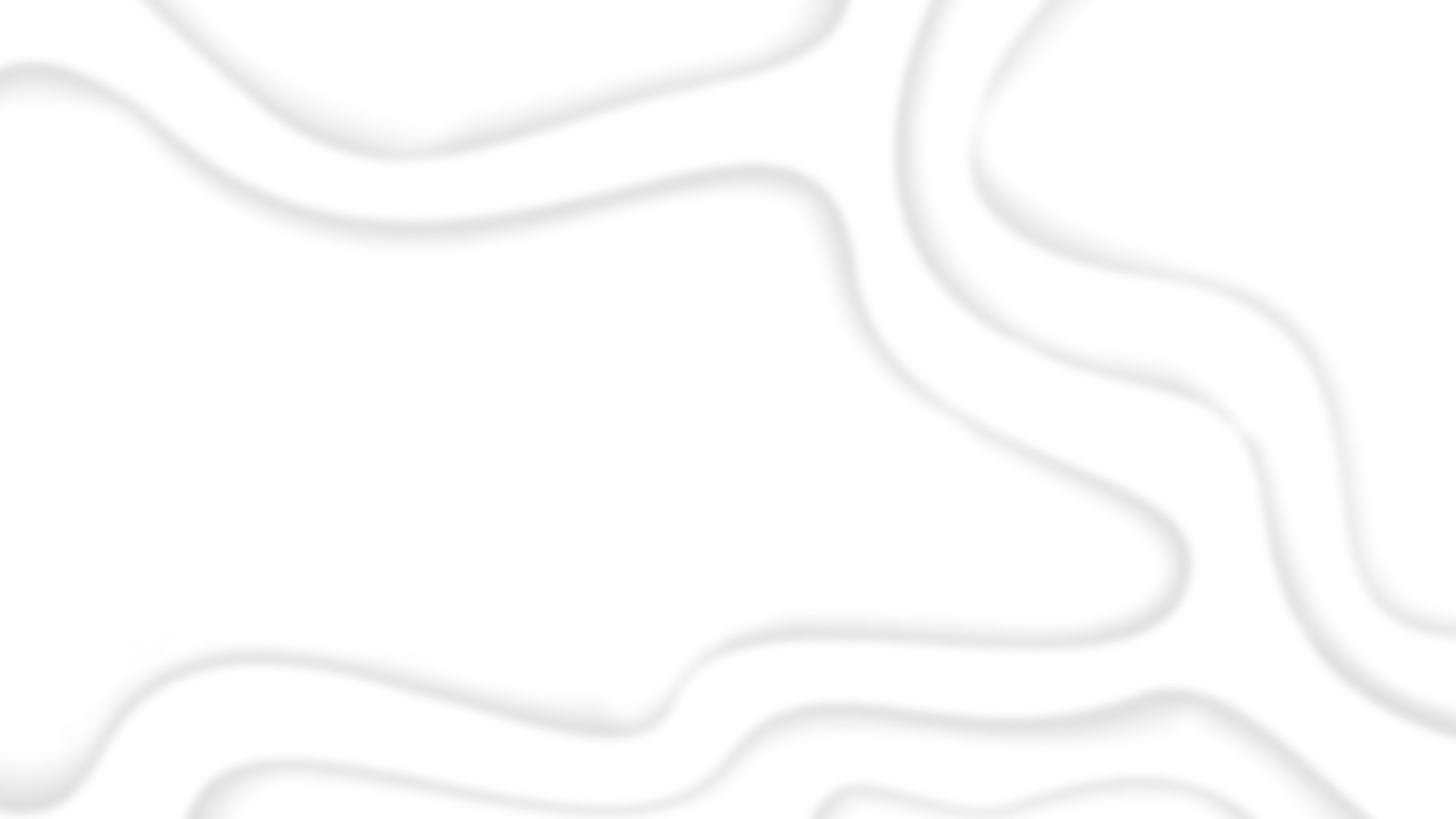 РАЗВИТИЕ УЧЕТА: 2018 - …
ПЕРЕХОД НА ЦИФРУ
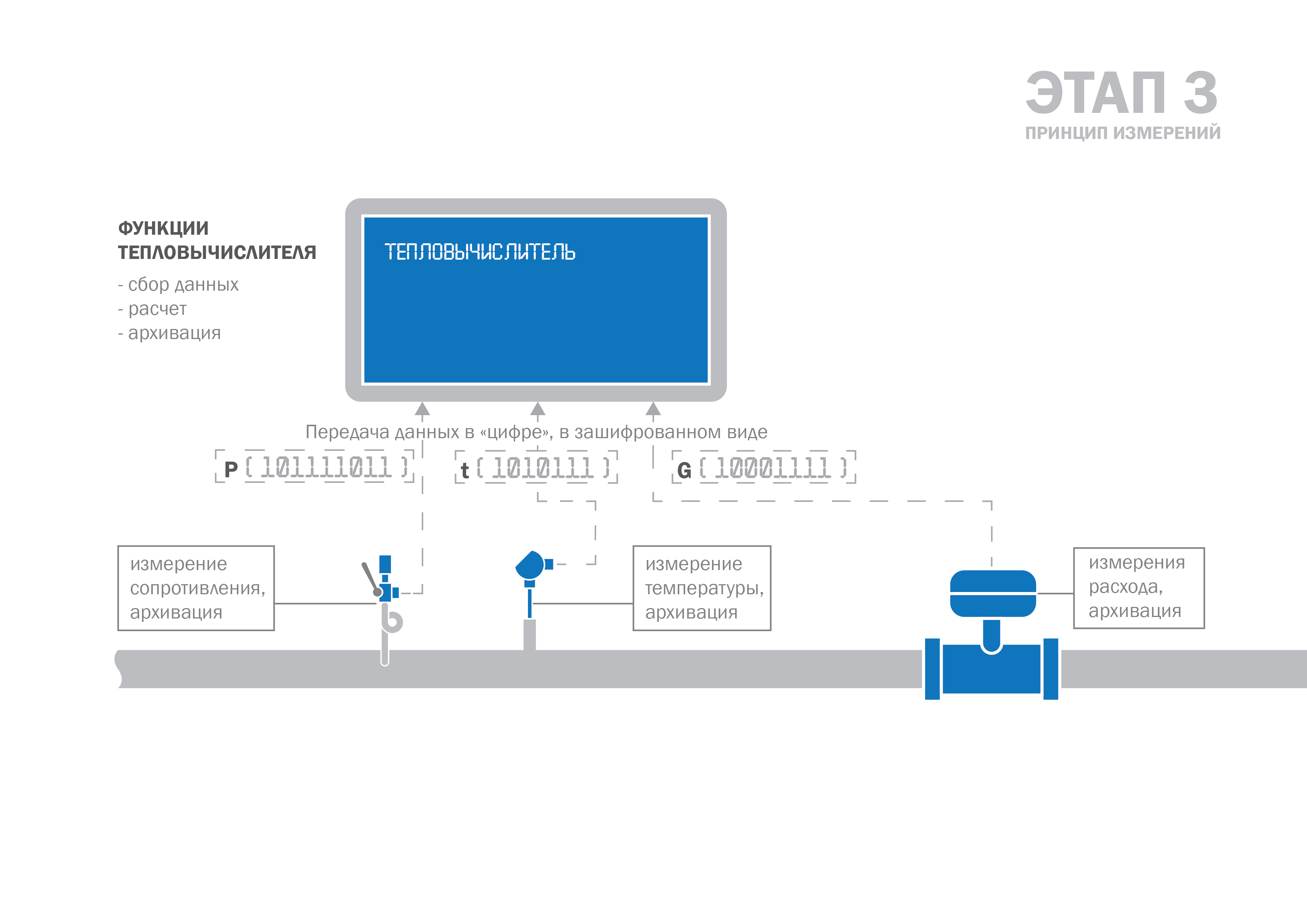 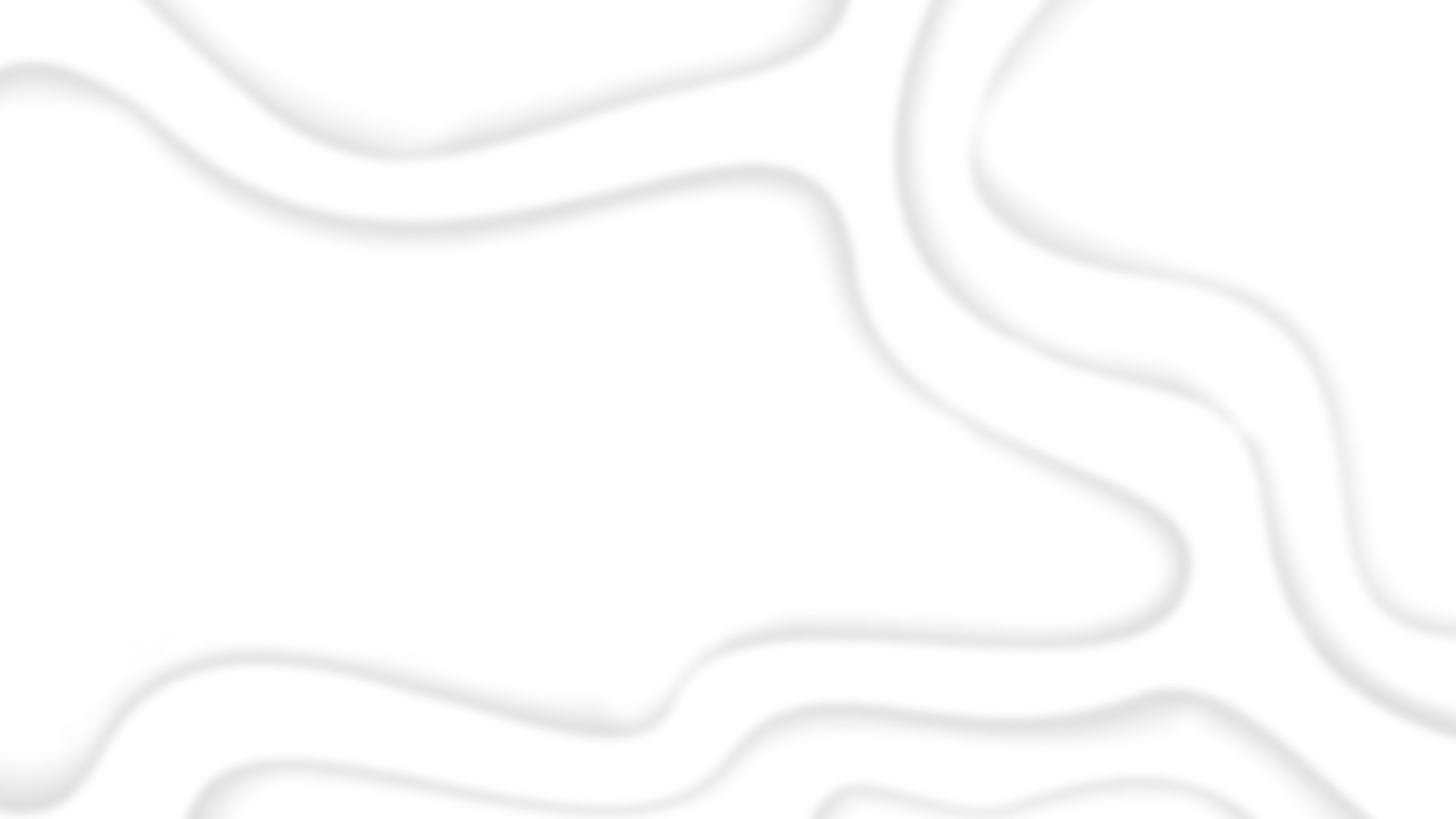 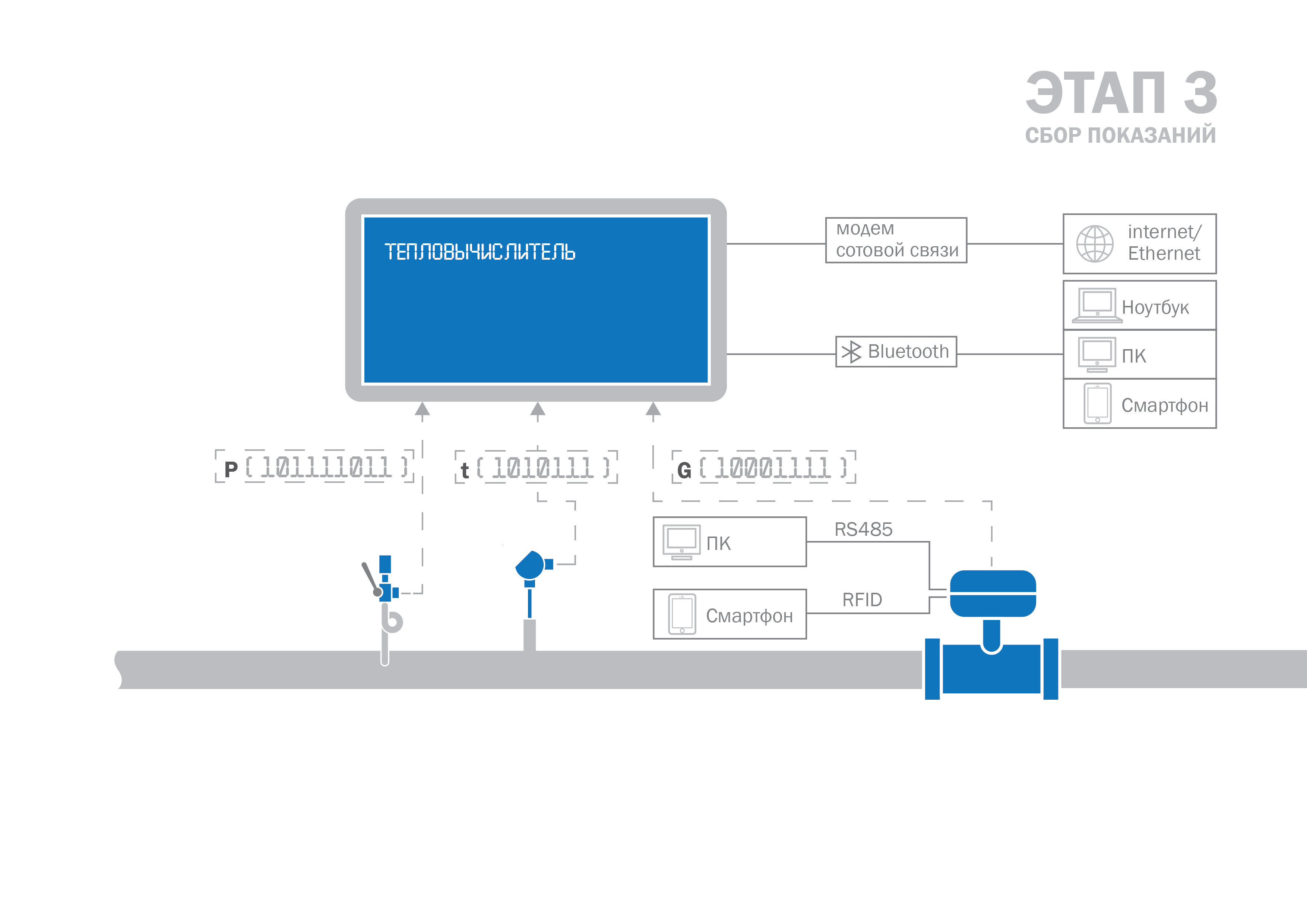 РАЗВИТИЕ УЧЕТА: 2018 - …
ПЕРЕХОД НА ЦИФРУ
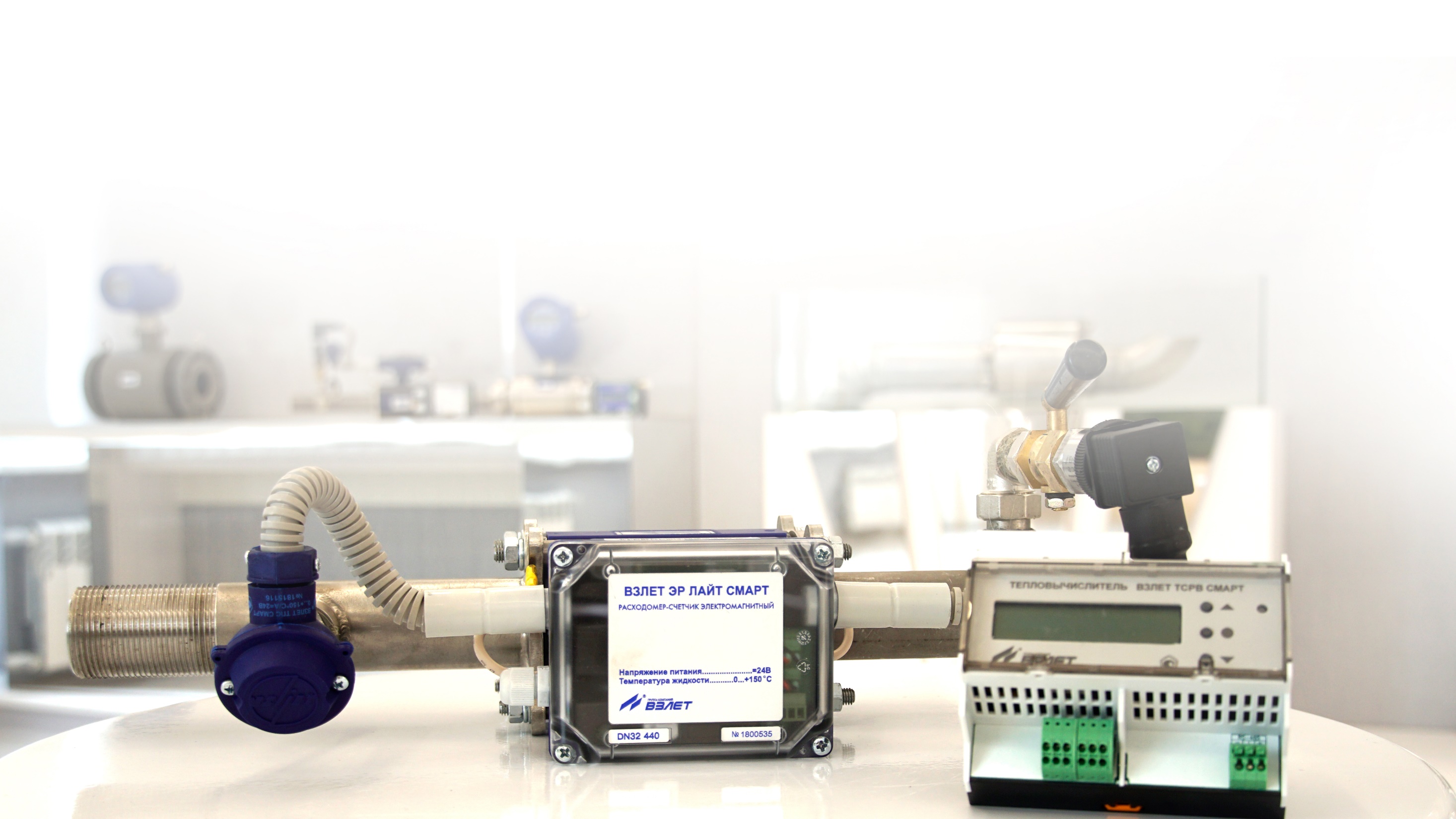 ВЗЛЕТ ТСР СМАРТ:ЦИФРОВАЯ КРЕПОСТЬ
Весь поток данных от первичных преобразователей к вычислителю передается по цифровому зашифрованному каналу
Отсутствие физической возможности доступа к калибровочным настройками преобразователей
Отсутствие аналоговых сигналов 
Все изменения в выборе конфигурации узла учета хранятся в журнале активности
ВЗЛЕТ ТСР СМАРТ:
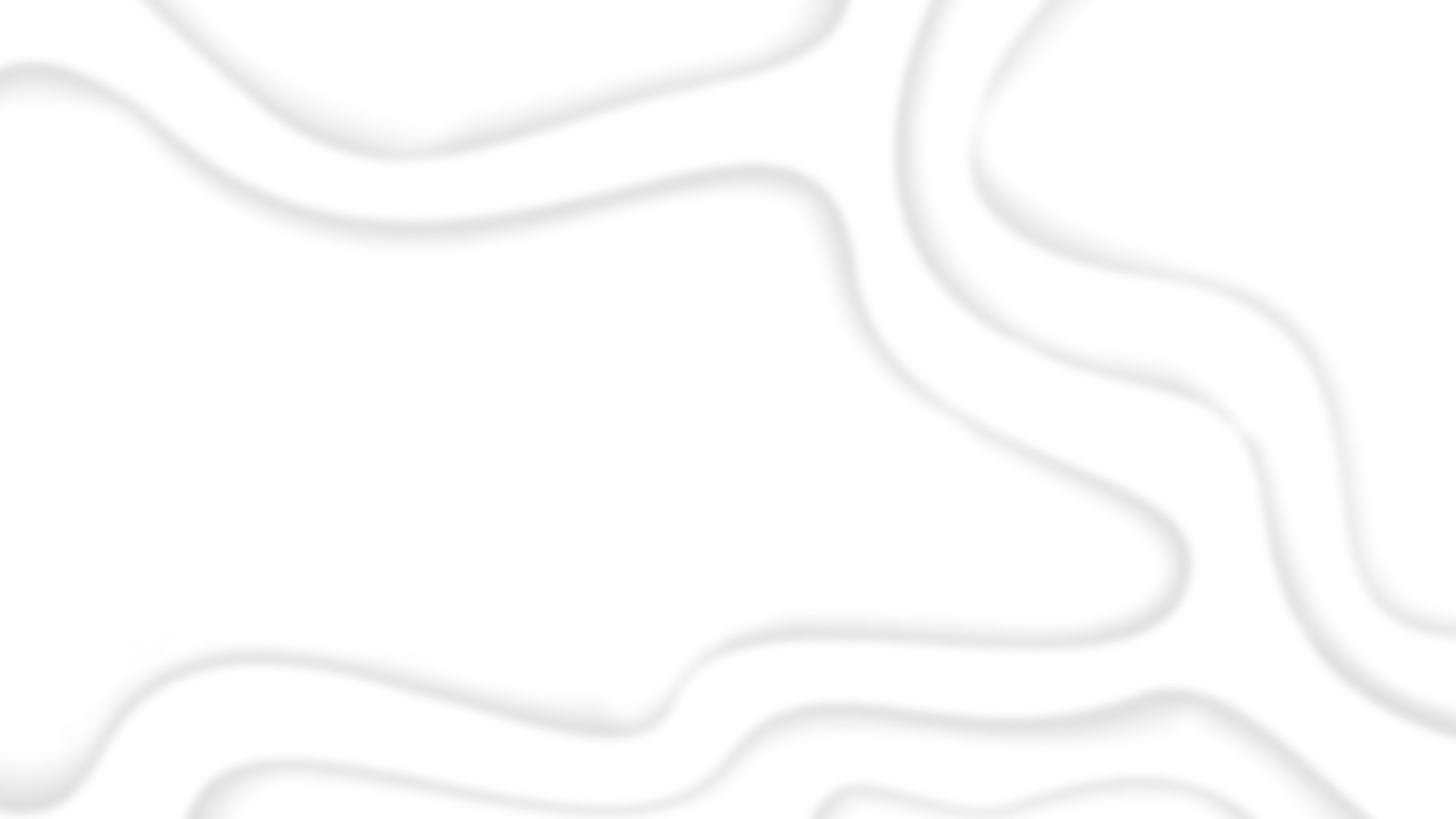 Точность измерений, алгоритмы учета в полном соответствии с постановлением Правительства РФ №1034 и Приказом Минстроя №99-пр
Теплосчетчик класса 1 по ГОСТ 51649
Выбор алгоритма учета в соответствии с п. 5 Методики осуществления коммерческого учета
Достоверность измерений – отсутствие возможности фальсификации результатов измерений
Оперативность получения данных – возможность постоянного мониторинга состояния узла учета
Удаленный съем показаний – доступ к измерительной информации без визита к месту установки
Совместимость с биллинговыми системами – формирование отчетных форм в соответствии с требованиями энергоснабжающих организаций
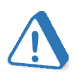 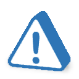 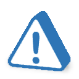 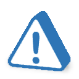 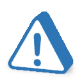 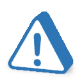 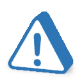 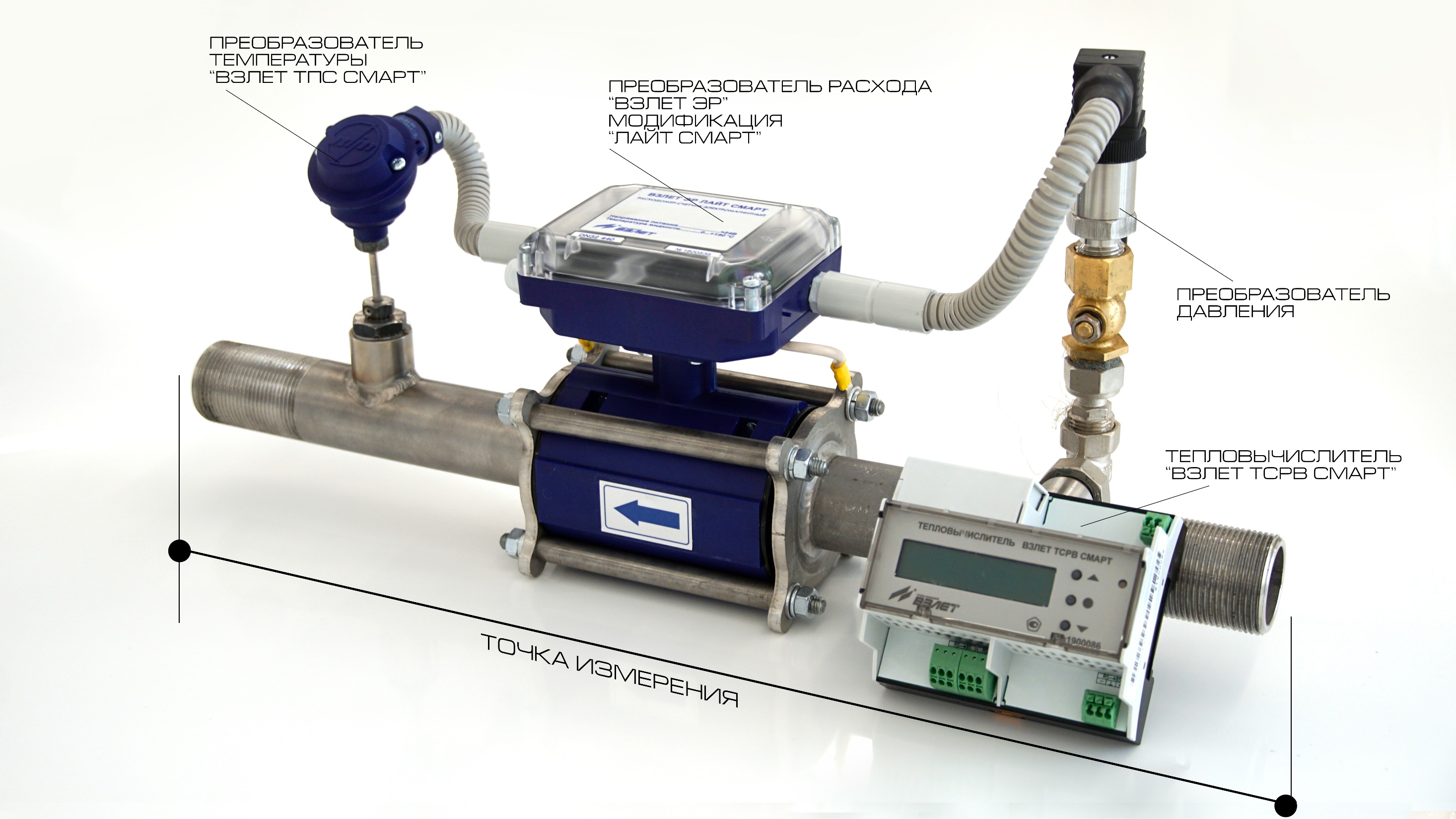 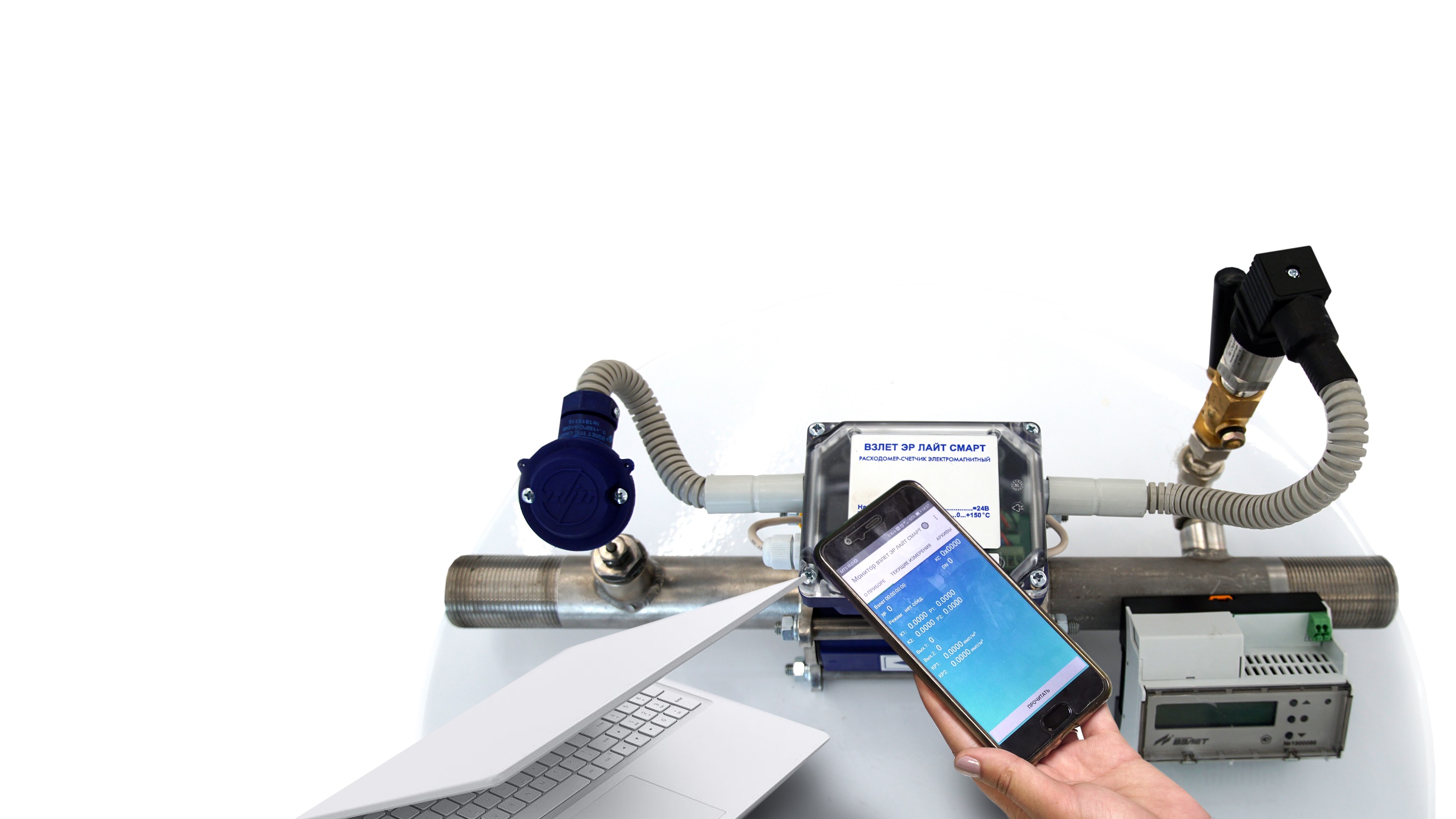 ВЗЛЕТ ТСР СМАРТ:БУДУЩЕЕ УЧЕТА ЭНЕРГОРЕСУРСОВ
Свободно конфигурируемый теплосчетчик, неограниченное число подключенных преобразователей
Настройка с помощью смартфона
Удаленный доступ NFC, Bluetooth, Internet/Ethernet
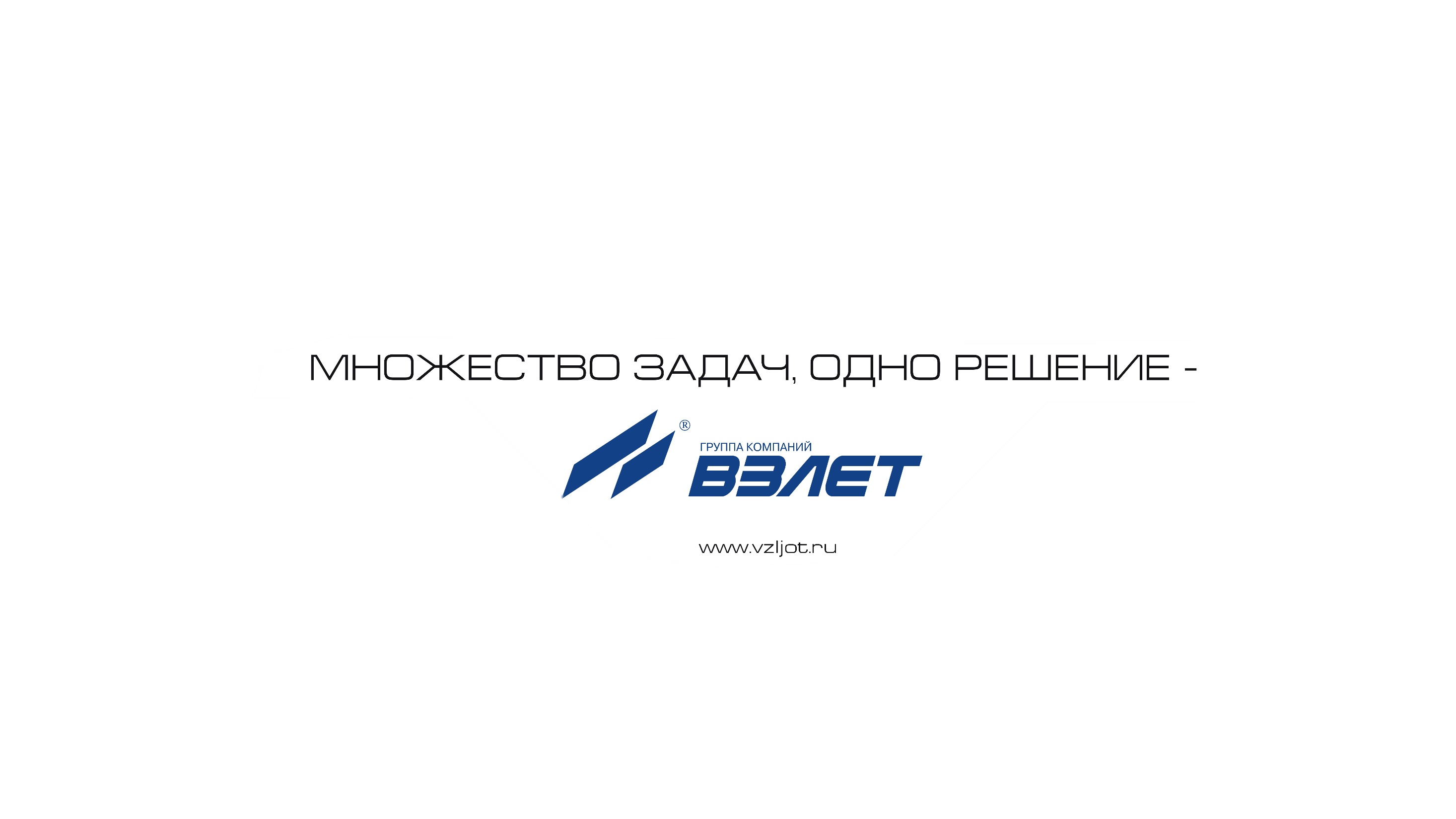